Графічні об’єкти та робота з ними в середовищі текстового редактора Microsoft Word 2007
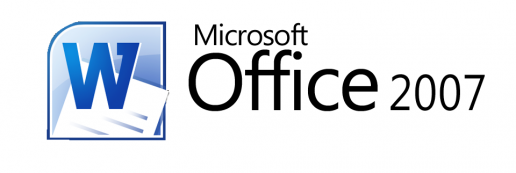 Графічні об’єкти
До текстового документу можна додати:
 векторні зображення
 растрові зображення 
 діаграми
 схеми
 інші текстові документи 
  Кожен з об’єктів має певні властивості: 
розмір зображення
спосіб обтікання текстом
колір заливки 
товщина
тип та колір ліній межі 
розташування на сторінці
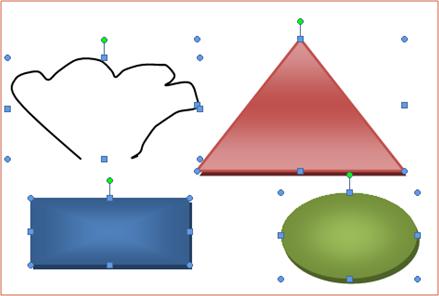 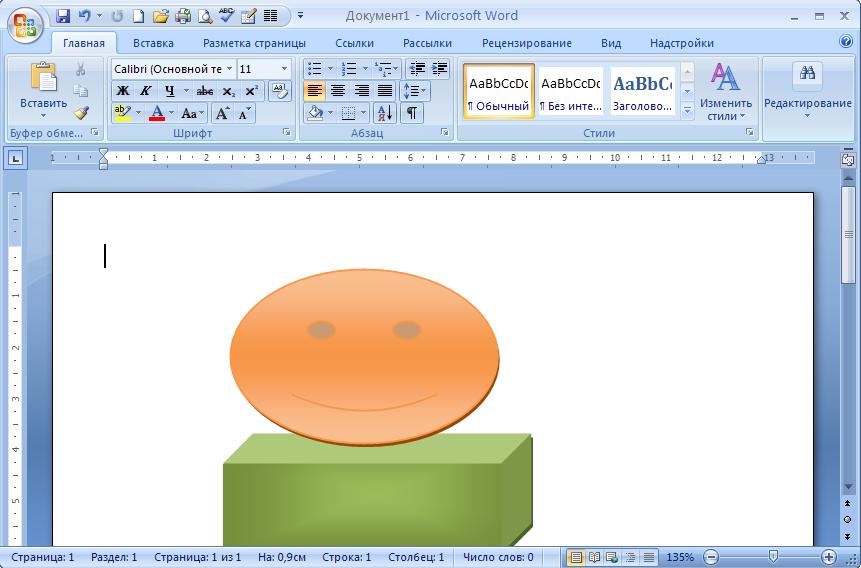 Створення векторних зображень
Векторні зображення – це зображення, які складаються з окремих об’єктів – графічних примітивів: відрізків, кривих, ламаних, прямокутників, многокутників, овалів тощо.
       При створенні векторних зображень використовують автофігури, яким 
   задають потрібні властивості (колір, 
   тип і товщину ліній, об’єм, тінь).
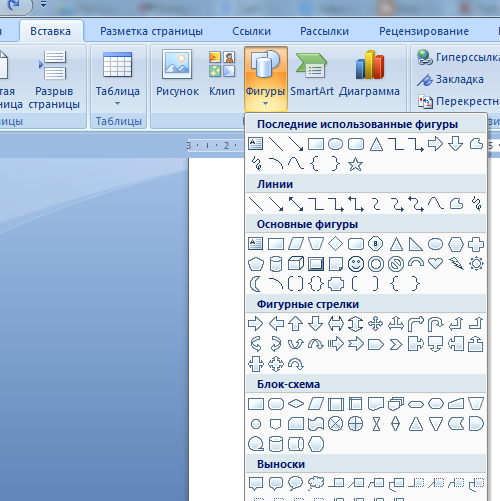 Об’єкт WordArt
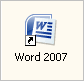 Для додавання різноманітних надписів в документі можна скористатись об’єктом WordArt      .
      Як і в інших графічних об’єктів у об’єкта WordArt можна змінювати властивості: 
розміщення в тексті
колір заливки
товщину
тип ліній 
колір ліній
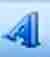 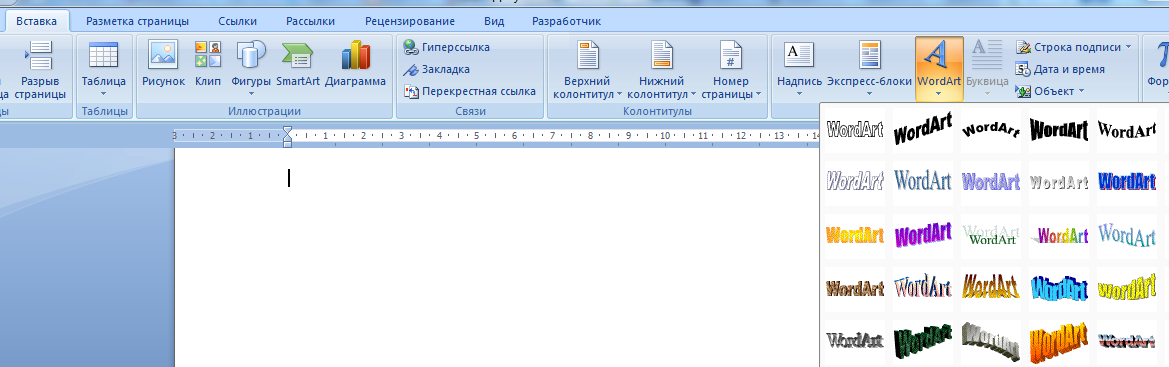 Робота з діаграмами та схемами
До текстового документу можна додавати різні діаграми та схеми.
      До текстового документу можна додавати малюнок SmartArt (для візуального представлення інформації).
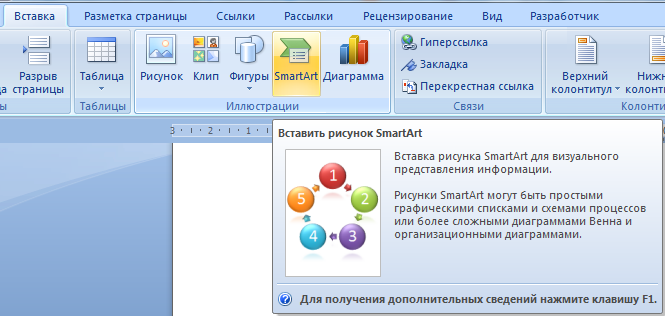 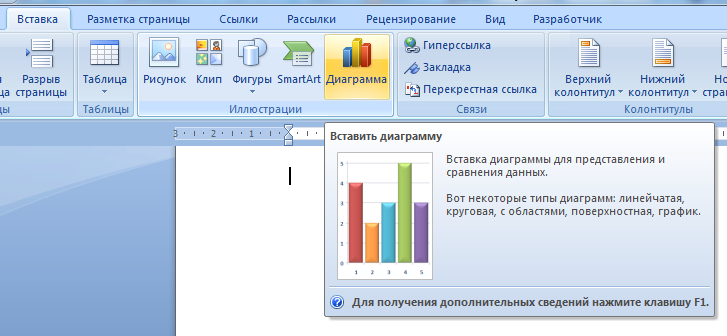 Робота з растровими зображеннями
Зображення в текст можна вставляти:
з колекції картинок Microsoft
 – кнопка

  з будь-якого місця на ПК – кнопка       ⇒ вказати шлях до зображення
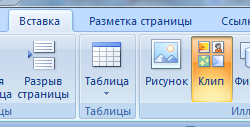 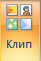 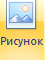 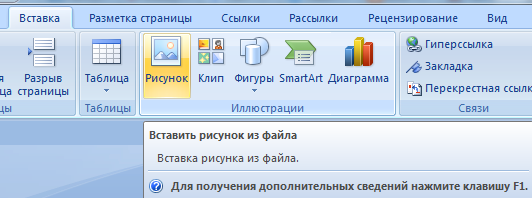